Qualified Parking for Tax Exempt Electric Cooperatives
Russ Wasson – NRECA
Bill Miller – Bolinger, Segars, Gilbert & Moss LLP
March 21, 2019
Contact Technical Support
If you are listening through your computer speakers, please email NRECA@commpartners.com.

If you are listening over the phone, please press *0.
March 21, 2019
| Pg. 2
Submit Your Questions
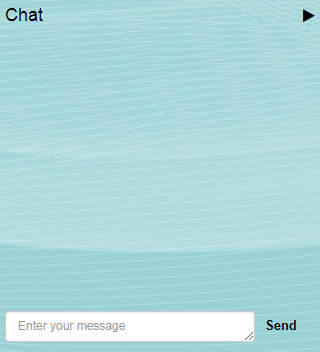 Question: Where can I get more information?

Response: You can get more details at www.cooperative.com.
Step 1: Type in your question.
Step 2: Click the Send button.
March 21, 2019
| Pg. 3
Download Today’s Files
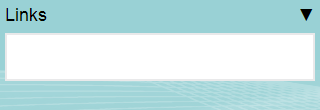 1. Click here in the Links box to open the presentation slides or handout.
1. Presentation Slides
2. Handouts
2. Click on an icon to print or save the file.
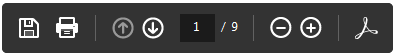 March 21, 2019
| Pg. 4
Qualified Parking for Tax Exempt Electric Cooperatives
Russ Wasson – NRECA
Bill Miller – Bolinger, Segars, Gilbert & Moss LLP
3/21/2019
5
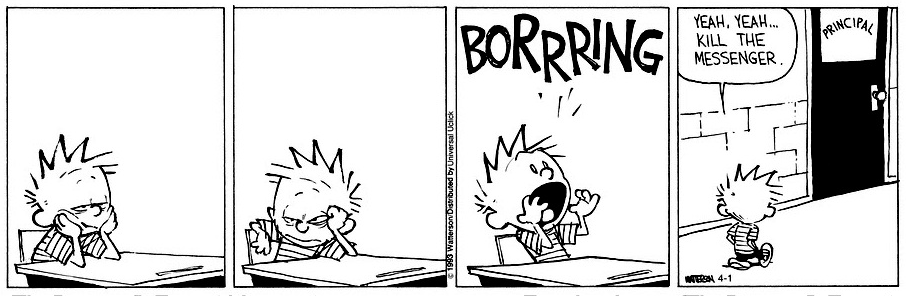 3/21/2019
6
IRS Notice 2018-99 Qualified Parking
The Tax Cuts and Jobs Act of 2017 amended section 274 for taxable organizations and section 512 for tax-exempt organizations that offer parking to their employees.
As amended, section 274(a)(2) disallows a deduction for Qualified Transportation Fringe benefits (QTFs) for parking for employees.  The amendment to section 512 provides that tax-exempt organizations will have to increase their Unrelated Business Taxable Income (UBTI) by the nondeductible portion of the expense determined under section 274.
This was done in an effort to equalize the treatment across taxable and tax exempt entities.
On December 10, 2018, the IRS issued interim guidance in IRS Notice 2018-99 and 2018-100 (waiver of penalty on underpayment of taxes).
The IRS intends to issue Proposed Regulations on how to determine the amount of nondeductible qualified parking and other QTF expenses
3/21/2019
7
IRS Notice 2018-99 Qualified Parking
There are several aspects of this situation which electric cooperatives must consider:
What is the value of each employee’s monthly parking?  This will determine whether the cooperative’s employees will have to pick up income related to employee parking.
How does the cooperative calculate the unrelated business taxable income (UBTI) associated with the portion of the disallowed deduction for the qualified transportation fringe of employee parking?
How does the cooperative calculate expenses associated with parking?  The disallowed expenses determine the magnitude of the UBTI.
Does this change in the tax law only apply if you already file a Form 990-T and have UBTI?
The amounts identified as not deductible under the safe harbor four step method discussed below (assuming the cooperative owns the parking area), increases the tax-exempt organization’s UBTI for the year. 
Reserved employee spots factor into the calculation of the disallowed deduction under section 274 therefore, the fewer spots reserved for employees, the better. 
The Notice provides guidance on calculating the increase to UBTI in situations where parking is made available to the public but is primarily used by employees.
3/21/2019
8
IRS Notice 2018-99 Qualified Parking
If a taxpayer owns or leases all or a portion of one or more parking facilities where its employees park, the § 274(a)(4) disallowance may be calculated using any reasonable method. 
IRS Notice 2018-99 provides that entities may use any reasonable method based on Section B of the Interim Guidance in which an employer owns or leases employee parking.
“Total parking expenses” include, but are not limited to, repairs, maintenance, utility costs, insurance, property taxes, interest, snow and ice removal, leaf removal, trash removal, cleaning, landscape costs, parking lot attendant expenses, security, and rent or lease payments or a portion of a rent or lease payment (if not broken out separately).  Determining total parking expenses may require the use of an allocation methodology which should be consistently applied.
A deduction for an allowance for depreciation on a parking structure owned by a taxpayer and used for parking by the taxpayer’s employees is an allowance for the exhaustion, wear and tear, and obsolescence of property, and not a parking expense for purposes of this Notice.
3/21/2019
9
IRS Notice 2018-99 Qualified Parking
As a safe harbor, the Notice offers a four-step methodology to calculate the portion of parking expense that is subject to UBTI rules, such that, if the rules are followed, the organization's determination will be deemed to be “reasonable” for these purposes: (1) calculate the disallowance for reserved employee spots; (2) determine the primary use of remaining spots; (3) calculate the allowance for reserved nonemployee spots; and (4) determine remaining use and allocable expenses. Each element is discussed in more detail in the Notice.
Notably, though, after calculating the number of reserved employee spots in Step 1, if greater than 50% of the remaining parking spots are available for use by the general public on a typical business day (even if frequently empty), the expense incurred for all of the remaining spots is excluded from UBTI.
3/21/2019
10
IRS Notice 2018-99 Qualified Parking
Step 1. Calculate the disallowance for reserved employee spots 
A taxpayer that owns or leases all or a portion of one or more parking facilities must identify the number of spots in the parking facility, or the taxpayer’s portion thereof, exclusively reserved for the taxpayer’s employees (“reserved employee spots”). 
The taxpayer must then determine the percentage of reserved employee spots in relation to total parking spots and multiply that percentage by the taxpayer’s total parking expenses for the parking facility. 
The product is the amount of the deduction for total parking expenses that is disallowed under § 274(a)(4) for reserved employee spots. 
Until March 31, 2019, taxpayers that have reserved employee spots as defined in the Notice may change their parking arrangements (changing signage, access, etc.) to decrease or eliminate their reserved employee spots and treat those parking spots as not reserved employee spots for purposes of this notice retroactively to January 1, 2018.
According to IRS Notice 2018-99, expenses associated with reserved employee spots will increase UBIT regardless of whether the tax exempt entity meets the 90% threshold test.
3/21/2019
11
IRS Notice 2018-99 Qualified Parking
Step 2. Determine the primary use of remaining spots (the “primary use test”) 
The taxpayer may identify the remaining parking spots in the parking facility and determine whether their primary use is to provide parking to the general public. If the primary use of the remaining parking spots in the parking facility is to provide parking to the general public, then the remaining total parking expenses for the parking facility are excepted from the § 274(a) disallowance by the general public exception under § 274(e)(7). 
“Primary use” means greater than 50 percent of actual or estimated usage of the parking spots in the parking facility. 
Primary use of the parking spots is tested during normal business hours on a typical business day.
If the actual or estimated usage of the parking spots varies significantly between days of the week or times of the year, the taxpayer may use any reasonable method to determine the average actual or estimated usage.  
The “general public” includes, but is not limited to, customers, clients, visitors, individuals delivering goods or services to the taxpayer, patients of a health care facility, students of an educational institution, and congregants of a religious organization. The general public does not include employees, partners, or independent contractors of the taxpayer.
3/21/2019
12
IRS Notice 2018-99 Qualified Parking
Step 3. Calculate the allowance for reserved nonemployee spots 
If the primary use of a taxpayer’s remaining parking spots is not to provide parking to the general public, the taxpayer may identify the number of spots in the parking facility, or the taxpayer’s portion thereof, exclusively reserved for nonemployees (“reserved nonemployee spots”). For example, reserved nonemployee spots include spots reserved for visitors and customers.
The number of reserved nonemployee spots in the parking facility, or portion thereof, may be exclusively reserved for nonemployees by a variety of methods, including, but not limited to, specific signage (for example, “Customer Parking Only”) or a separate facility or portion of a facility segregated by a barrier to entry or limited by terms of access. 
If the taxpayer has reserved nonemployee spots, it may determine the percentage of reserved nonemployee spots in relation to the remaining total parking spots and multiply that percentage by the taxpayer’s remaining total parking expenses. The product is the amount of the deduction for remaining total parking expenses that is not disallowed under § 274(a)(4).
3/21/2019
13
IRS Notice 2018-99 Qualified Parking
Step 4. Determine remaining use and allocable expenses 
If the taxpayer completes Steps 1-3 in the methodology above and has any remaining parking expenses not specifically categorized as deductible or nondeductible, the taxpayer must reasonably determine the employee use of the remaining parking spots during normal business hours on a typical business day (or, in the case of an exempt organization, during the normal hours of the exempt organization’s activities on a typical day) and the related expenses allocable to employee parking spots. 
Methods to determine employee use of the remaining parking spots may include specifically identifying the number of employee spots based on actual or estimated usage. Actual or estimated usage may be based on the number of spots, the number of employees, the hours of use, or other measures.
3/21/2019
14
IRS Notice 2018-99 Qualified Parking
The provision of QTFs that results in an increase in UBTI under § 512(a)(7) is not an unrelated trade or business.  Query: does this mean that an electric cooperative with no existing UBTI is not required to file a Form 990-T?
Any increase in UBTI under § 512(a)(7) is not subject to § 512(a)(6), meaning that an exempt organization with only one unrelated trade or business and an increase in UBTI under § 512(a)(7) does not become an exempt organization with more than one unrelated trade or business subject to § 512(a)(6). 
Section 512(b)(12) generally provides a specific deduction of $1,000 as a modification to the UBTI otherwise determined under § 512(a), which, after the Act, includes the increase in UBTI determined under § 512(a)(7). Furthermore, tax-exempt organizations are required to file a return on Form 990-T, Exempt Organization Business Income Tax Return, if they have gross income, included in computing UBTI, of $1,000 or more.
3/21/2019
15
IRS Notice 2018-99 Qualified Parking
This threshold amount for filing Form 990-T also applies to UBTI calculated with respect to § 512(a)(7). 
Therefore, organizations for which the sum of (1) gross income from unrelated trades or businesses and (2) the increase of UBTI under § 512(a)(7) is less than $1,000 need not file a Form 990-T. 
Tax exempt electric cooperatives with over $1000 in disallowed expenses need to file a Form 990-T.
What expenses can be deducted on Form 990-T in arriving at net unrelated business taxable income?
Form 990-T assumes the entity is carrying on a trade or business.
Unfortunately, it is likely that the IRS will maintain that qualified parking is not a trade or business so there may be limited deductions which may be used on Form 990-T.  Perhaps charitable contributions and NOL carryforwards.
3/21/2019
16
IRS Notice 2018-99 Qualified Parking Income for Employees
Section 132(a)(5) generally provides that gross income does not include any fringe benefit that qualifies as a QTF. 
Section 132(f)(2) provides that the amount of QTFs provided by an employer to any employee that can be excluded from gross income under § 132(a)(5) cannot exceed a maximum monthly dollar amount, adjusted for inflation. 
The adjusted maximum monthly excludable amount for 2018 is $260 per employee. 
Therefore, if the cooperative determines that the monthly value of parking to employees exceeds $260, then that amount in excess of $260 would have to be included in the taxable income of the employee.
Assuming 20 workdays per month, the cooperative would have to conclude that the value for parking for each employee would have to exceed $13 per day ($260/$20 = $13).
My guess is that this would not be the case in most rural areas.
3/21/2019
17
IRS Notice 2018-99 Qualified Parking
Electric cooperatives should re-evaluate their parking arrangements or lease agreements related to parking facilities to avoid or reduce the deduction disallowance for reserved employee parking spots. 
Cooperatives should also look for ways to reduce expenses associated with parking. 
Also, electric cooperatives should assess whether there are any other reasonable methods for determining the nondeductible portion of parking expenses, which may reduce the cooperative’s exposure to the new rules. 
Areas which are fenced off to provide parking for utility trucks and storage for inventory are not specifically excluded, but because of security concerns and the critical nature of our business, I would argue that these areas do not constitute “qualified parking”.
3/21/2019
18
IRS Notice 2018-99 Qualified Parking
In July of 2018, Rep. Mark Walker, R-N.C., introduced H.R. 6460, the LIFT for Charities Act, to repeal the UBIT altogether on amounts that tax-exempt organizations pay or incur for benefits not entitled to a business tax deduction, such as benefits for transportation, parking, and onsite athletic facilities. In August, Sen. James Lankford, R-Okla., introduced S. 3332, a Senate version of the bill. Repeal advocates hope to see these bills reintroduced in 2019.
NRECA will file a comment letter on IRS Notice 2018-99.
3/21/2019
19
IRS Notice 2018-99 Qualified Parking
In Summary:
The value of qualified parking on lots owned by the cooperative will have an impact on whether cooperative employees have to pick up anything in taxable income.  The threshold is $260 per month (may not be an issue in rural areas). Amounts in excess of $260 per month have to be included in an employee’s income.
The expenses associated with parking will have a direct impact on the calculation of UBTI – therefore, the cooperative must carefully determine how to allocate expenses to parking – this should be done on a consistent basis.
The number of parking spaces reserved for employees also factors into the UBTI equation – elimination of reserved employee parking may help reduce the magnitude of the unrelated business income tax.
The larger your parking lot in relation to number of employees, the better – this will reduce your ratio of employee spots to general spots and minimize the impact on UBTI.
Consider adding additional parking so that employee parking falls below 50% of available spaces.
Some electric cooperatives will have to file Form 990-T because of qualified parking.
Discuss this situation with your tax advisor – if you have to file a Form 990-T you need to pay estimated income tax at the corporate rate of 21%.  Notice 2019-100 grants a waiver for penalties associated with underpayment of estimated taxes due before December 17, 2018
3/21/2019
20
Parking Expense Determination Flowchart
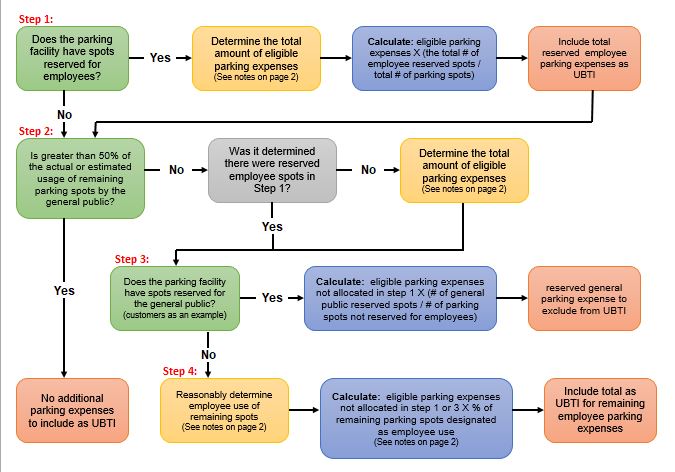 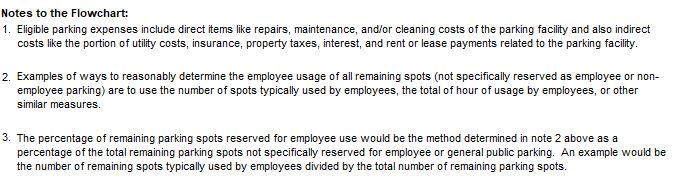 3/21/2019
21
Issues
Please note the following:
Employee parking behind a fence and not open to the general public – As the notice now stands, this type of situation creates a qualified parking expense and UBTI addback regardless of the reasons.  The removal of employee reserved parking signage does not resolve this situation.
Expense Allocations – 
Any Reasonable method may be used; document efforts and estimate even if de minimis.
“Normal” expenses – What are they and what methodology should be used?
Large periodic maintenance expense – Items such as striping, seal coating, etc, may skew the results from one year to the next.
Multiple locations – Separate counts and calculations should be done for each.  
Deductible expenses - Are the time and associated labor costs for making the allocations, counts and calculations deductible?  This is not a trade or business but is an addition to Unrelated Business Taxable Income.
3/21/2019
22
Issues
Please note the following:
Regulations are not final; Comment letters were due February 22, 2019.
Form 990-T instructions are now “final” although qualified parking regulations are not.
Since regulations are not final, consider the following:
Make a reasonable estimate; if increase to UBTI is more than $1,000 pay the estimated tax but file an extension.  Wait until final regulations are issued before filing Form 990-T.
Extend Form 990 until Form 990-T is finalized.  Page 1, Part I, Line 7b references Line 38 of the Form 990-T (which includes the addback for qualified parking).
If estimates indicate there will be not addback for qualified parking, consider filing a “Zero” Form 990-T.  This will start the 3 year statute of limitations.
The good news (?)…Notice 2018-100 provides relief from penalties for the underpayment of estimated taxes.
3/21/2019
23
Another TCJA Issue
IRC Section 118 was amended so that grants received from any governmental entity, unless such entity is a shareholder in the organization, are no longer considered a “contribution to capital”.  If not a contribution to capital, then income for tax purposes.
Since income for tax purposes, such amounts are included as non-member income for the 85-15 Test. 
This was an unintended consequence of the TCJA but is significant for those receiving broadband grants (RUS and state sources) for the buildout of a broadband network.
NRECA is working on a legislative fix by amending IRC Section 501(c)(12), which would exclude grants, including FEMA funds, from the 85-15 Test.
If large amount of grant funds were received in 2018 and passage of the 85-15 Test is a concern, consider filing an extension for Form 1120 by April 15, 2018.  Hopefully the issues will be resolved by the extended due date of Form 1120, which is October 15th for a calendar year cooperative.  Also, consider extending the Form 990.  File by November 15th if Form 1120 is not required.
3/21/2019
24
Contact Information
Russell Wasson 
Senior Director of Tax, Finance & Accounting Policy, NRECAOffice: 703-907-5802Mobile: 703-402-2510Fax: 703-907-5517russell.wasson@nreca.coop
Bill Miller, CPA
Tax Partner
Bolinger, Segars, Gilbert & Moss, LLP
Office: (806) 747-3806Fax: (806) 747-3815bmiller@bsgm.com
3/21/2019
25